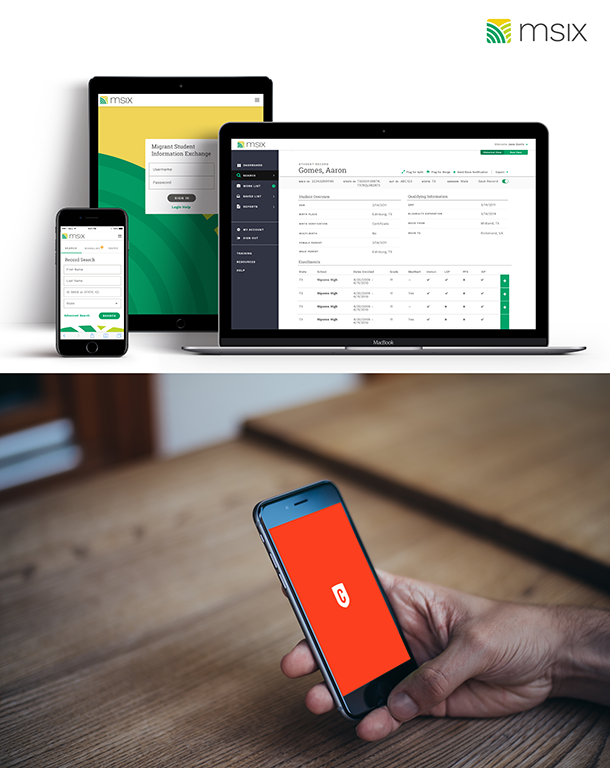 LO QUE DEBEN SABER LOS PADRES MIGRANTES ACERCA DE MSIX
CONFERENCIA ANUAL DE AMET 2018 
South Padre Island, Texas | Noviembre 7-9, 2018
Melba D. Garza NGS/MSIX State Trainer |Tomas Yanez, AMET Representante
AGENDA
Referencias Legales
Intercambio de archivos Escolares (MSIX Transcript)
Tipo de Información en MSIX
Seguridad
Lo que pueden hacer los padres
REFERENCIAS LEGALES
La Ley
Sección 1304 (b)(3) y Sección 1308 (b)
Código de regulaciones federales
34 CFR §§ 200.81, 200.82(c) and 200.85 
Consejo
Capítulo VI, D
[Speaker Notes: Código de regulaciones federales
34 CFR §§ 200.81, 200.82(c) and 200.85 
Consejo
Capítulo VI, D]
¿QUÉ ES MSIX?
Sistema nacional de información escolar de estudiantes migrantes
Accedido por medio del Internet
Información de estudiantes migrantes enviada por diferentes Estados
Archivo escolar consolidado del estudiante migrante
¿QUÉ ES EL INTERCAMBIO DE ARCHIVOS ESCOLARES?
¿QUÉ SE ESTÁ HACIENDO PARA AYUDAR CON ESTE PROBLEMA?
¿QUÉ INFORMACIÓN CONTIENE MSIX?
[Speaker Notes: Inscripción Escolar (School enrollment)

Historial de Cursos (Course History)
 
Exámenes Estatales (State Exams)

Demográficos (Demographic information)]
¿DE DÓNDE VIENE LA INFORMACIÓN?
La información en MSIX viene de MEP en los diferentes Estados

Si el estudiante ha participado en el MEP en diferentes Estados, MSIX junta su información y produce un archivo escolar consolidado
¿DE DÓNDE PROVIENE LA INFORMACIÓN?
MSIX produce un archivo escolar consolidado
[Speaker Notes: Los datos transferidos de bases de datos de los Estados a MSIX se utilizan para generar un registro o archivo escolar consolidado para ayudar al personal escolar en :
La colocación de los estudiantes en el grado o cursos correcto
Verificar las vacunas que a tenido el estudiante
Proporcionar un registro para dar a los padres o tutores de los estudiantes migrantes 

La familia provee la información  a la escuela o MEP

La escuela o MEP añade la información al sistema electrónico para migrantes del Estado 

El sistema electrónico del Estado envía la información a MSIX]
¿ QUE ES SEGURIDAD CIBERNÉTICA Y PRIVACIDAD?
[Speaker Notes: We’d like to pause here for a moment and say thank you. This entire experience was one big collaboration. 

We couldn’t have done this on our own. Please continue your support and encourage your staff to engage us to help us improve MSIX.

Deseamos pausar por un momento y dar gracias. Toda esta experiencia a sido una colaboracion, y no lo pudieramos haber echo solos. Por favor continue apoyando y animando a su personal a participar en el mejoramiento de MSIX.]
¿CÓMO SE PROTEGE LA INFORMACIÓN DEL ESTUDIANTE?
Ley Federal de Modernización de Seguridad de Información (FISMA)

Oficina de Gerencia y Presupuesto (OMB)

Instituto Nacional de Estándares y Tecnología (NIST)

Ley de Privacidad y Derechos Educativos de la Familia (FERPA)

Ley de Privacidad
[Speaker Notes: Tenemos una lista de todas las leyes y reglas que el gobierno federal tiene para proteger la información que está en MSIX.

Ley Federal de Modernización de Seguridad de Información (FISMA)
Establece un marco global para garantizar la eficacia de controles de seguridad cibernética para proteger los recursos informáticos que apoyan operaciones Federales
Oficina de Gerencia y Presupuesto (OMB) 
Circular A-130: Anexo III: Seguridad de los Recursos de información automatizados Federales – Requiere que los controles de seguridad sean conforme a las estándares de Instituto Nacional de Estándares y Tecnología (NIST) 
NIST
Establece bases, normas y guías para la implementación y cumplimiento de medidas de seguridad
Tenemos una lista de todas las leyes y reglas que el gobierno federal tiene para proteger la información que está en MSIX.

Ley de Privacidad y Derechos Educativos de la Familia (FERPA)
Protege la divulgación de información de identificación personal y los registros educativos de los estudiantes
Rige quién tiene acceso a estos datos
Ley de Privacidad
Establece un código de prácticas de información justas que rige la recopilación , mantenimiento , uso y difusión de información sobre las personas que se mantienen en los sistemas de registros por las agencias federales 

Tenemos una lista de todas las leyes y reglas del gobierno federal tienen para proteger la información que está en MSIX.

Ley de Privacidad y Derechos Educativos de la Familia (FERPA)
Protege la divulgación de información de identificación personal y los registros educativos de los estudiantes
Rige quién tiene acceso a estos datos
Ley de Privacidad
Establece un código de prácticas de información justas que rige la recopilación , mantenimiento , uso y difusión de información sobre las personas que se mantienen en los sistemas de registros por las agencias federales]
¿CÓMO SE PROTEGE LA INFORMACIÓN DEL ESTUDIANTE?
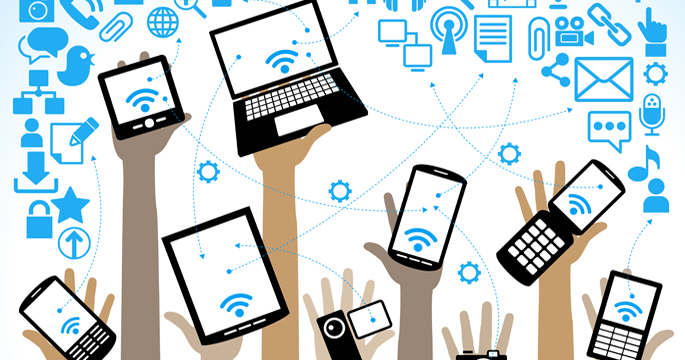 Protección de acceso

Protección tecnológica
[Speaker Notes: Protección de acceso - MSIX es sólo para personas autorizadas quienes necesitan ver la información del estudiante para facilitar servicios académicos
Acceso al sistema está controlado por el Estado
Acceso físico es controlado por el gobierno Federal

Protección Tecnológica – MSIX utiliza sistemas de criptografía aprobados por el gobierno Federal en adición a otros controles técnicos incluyendo firewalls  
En caso de desastre MSIX cuenta con un sistema alterno de procesamiento]
¿CÓMO SE PROTEGE LA 
INFORMACIÓN DEL ESTUDIANTE?
Las personas autorizadas son:
Personal del programa migrante (MEP)
Personal de Inscripción Escolar
Maestros / Tutores / Consejeros / Enfermeras Escolares
Personal de Apoyo para el Estudiante

Los padres y los estudiantes no pueden tener una cuenta de acceso a MSIX pero puede ver su información y pedir su archivo escolar a través del personal autorizado
ACTIVIDAD
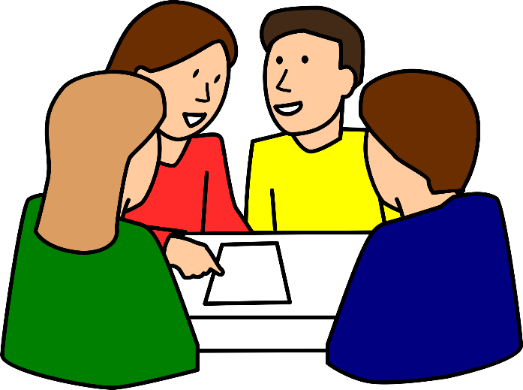 En grupo discutan sus ideas de cómo MSIX pueda ayudar a su hijo/a.
[Speaker Notes: We’d like to pause here for a moment and say thank you. This entire experience was one big collaboration. 

We couldn’t have done this on our own. Please continue your support and encourage your staff to engage us to help us improve MSIX.]
POSIBLES RESPUESTAS
Colocación en grados apropiados
Colocación en clases apropiadas
Dónde obtener información sobre vacunas recibidas
Alerta de educación especial
Alerta sobre prioridad para recibir servicios del MEP (PFS)
Información de créditos acumulados para poder graduarse
Información sobre planes de estudio individualizados (IEP)
POSIBLES RESPUESTAS
Matriculación rápida en la escuela
Colocación en la escuela y los programas de verano 
Información de contacto a las escuelas anteriores
Matriculación rápida en el MEP en el nuevo Estado
Alertas médicas
Notificación de mudanza – notificando al otro Estado cuando el estudiante se va a mudar
ACTIVIDAD
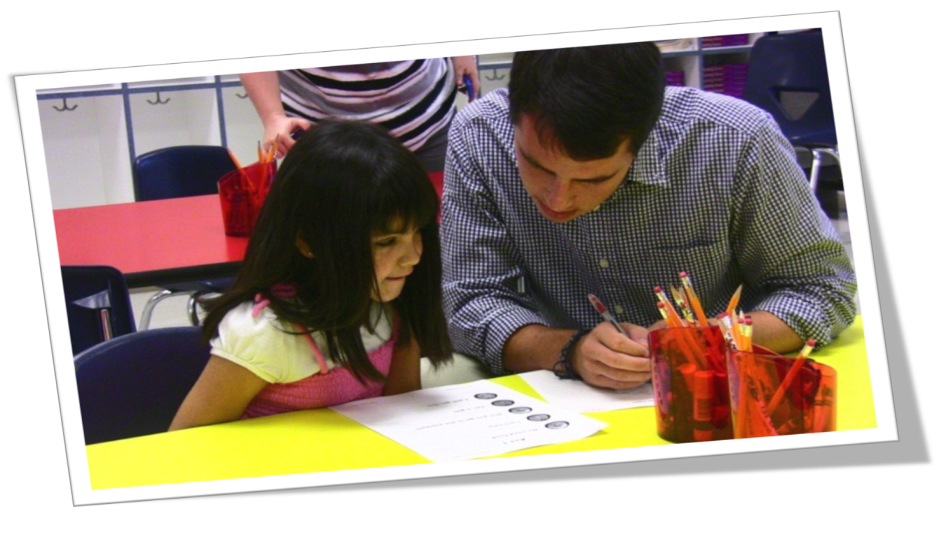 En su grupo discuten maneras en que usted como padre/madre puede usar MSIX para ayudar a su hijo/a
POSIBLES RESPUESTAS
Conozcan el número de identificación de MSIX para su hijo/a

Pedir al personal de programa migrante el MSIX transcripto de su hijo/a periódicamente

Revisen que la información en el MSIX transcripto esté correcto y completo

Notifique a la gente en su Programa Migrante cuando y a donde se van a mudar y pídanle que le avise de su llegada al nuevo Estado, distrito o escuela
POSIBLES RESPUESTAS
Pidan el MSIX transcripto antes de mudarse y lléveselo consigo

Infórmenle al nuevo Estado/escuela/distrito que su hijo/a está en MSIX

Asistan a reuniones de padres

Platiquen con otros padres acerca de MSIX y sobre como les puede ayudar
¿PREGUNTAS?
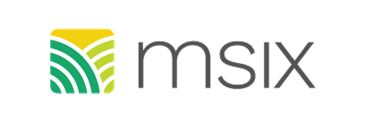 [Speaker Notes: We designed MSIX to be accessible anytime, anywhere and on any device. Now we are implementing the same features for the MSIX Reports. We designed it to be responsive which means: 
You can view it on your desktop/laptop, a tablet, or your phone
The layout might look a little different depending on what device you are looking at
The layout also might look different on your desktop depending on how big your window is. 
For example, if you have the MSIX site on your desktop, if the window is small, it might think you’re on a tablet or phone, so the layout will adjust depending on the size of the window. To fix that, you just need to make your window bigger. 
The other thing we did for the responsive reports was to give you access to the features and functionality that you told us you needed on particular devices
On desktop, you have access to everything
On tablet and mobile, you can still can view reports but specific high level features that makes sense for a small device]
MIL GRACIAS
Melba D. Garza, mdgarza@ngsmigrant.com  
NGS/MSIX Entrenadora del Estado de Texas
Texas NGS/MSIX Help Desk
Toll Free # (866) 326-9468
helpdesk@ngsmigrant.com

Tomas Yanez, AMET 	



Para mas información acerca de MSIX hable con su programa de educación migrante local (MEP)
[Speaker Notes: We designed MSIX to be accessible anytime, anywhere and on any device. Now we are implementing the same features for the MSIX Reports. We designed it to be responsive which means: 
You can view it on your desktop/laptop, a tablet, or your phone
The layout might look a little different depending on what device you are looking at
The layout also might look different on your desktop depending on how big your window is. 
For example, if you have the MSIX site on your desktop, if the window is small, it might think you’re on a tablet or phone, so the layout will adjust depending on the size of the window. To fix that, you just need to make your window bigger. 
The other thing we did for the responsive reports was to give you access to the features and functionality that you told us you needed on particular devices
On desktop, you have access to everything
On tablet and mobile, you can still can view reports but specific high level features that makes sense for a small device]